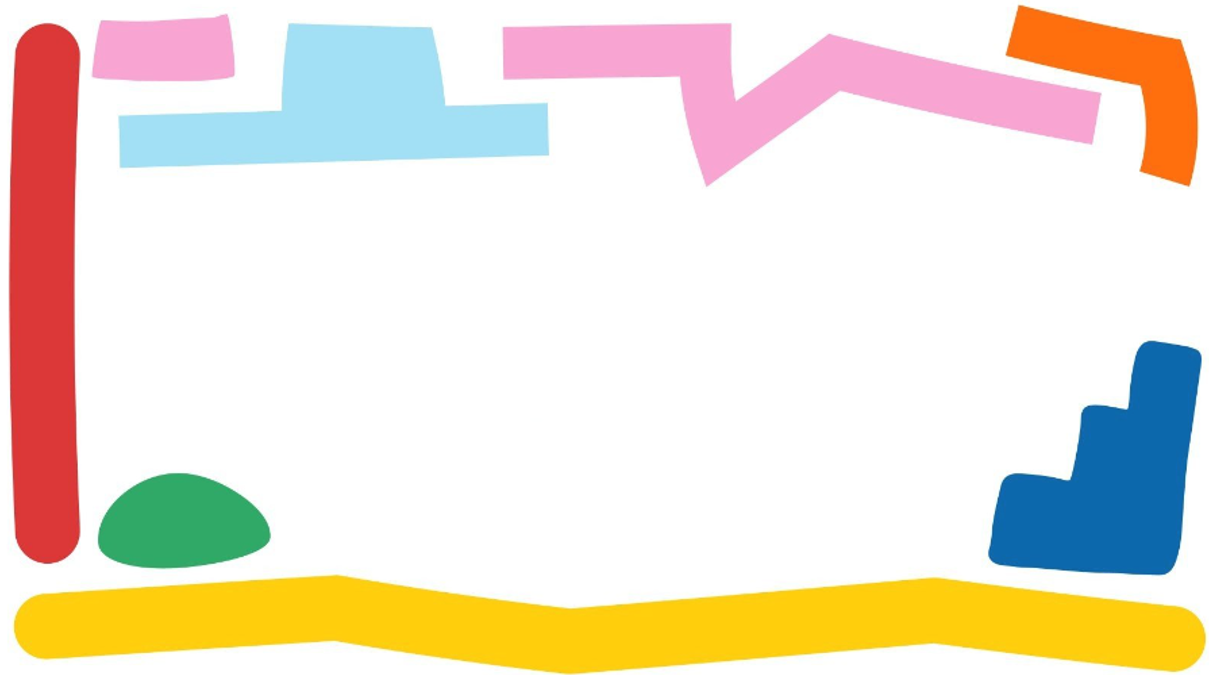 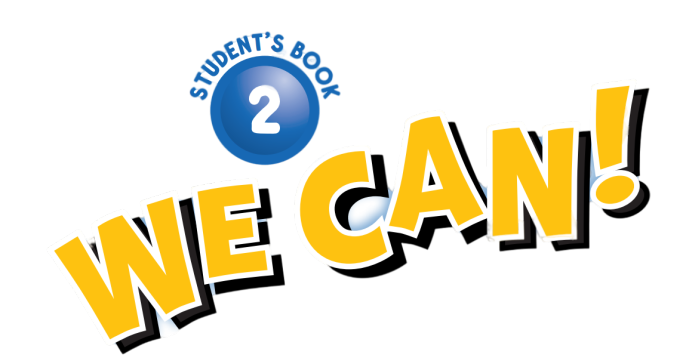 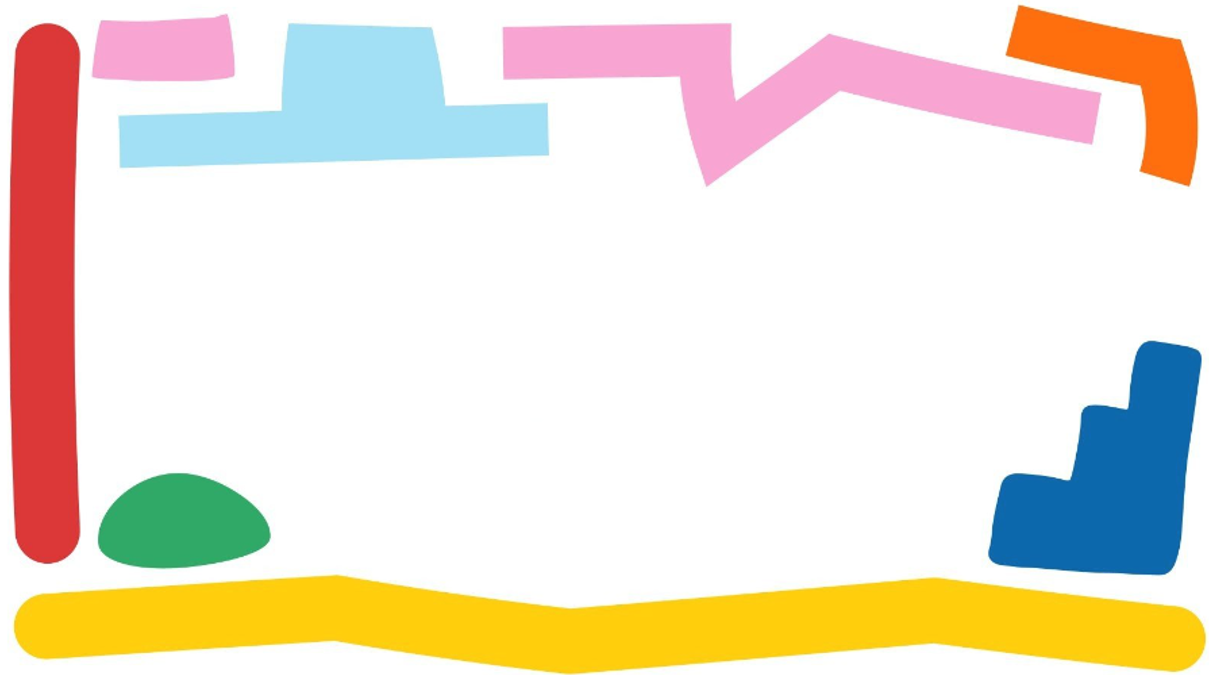 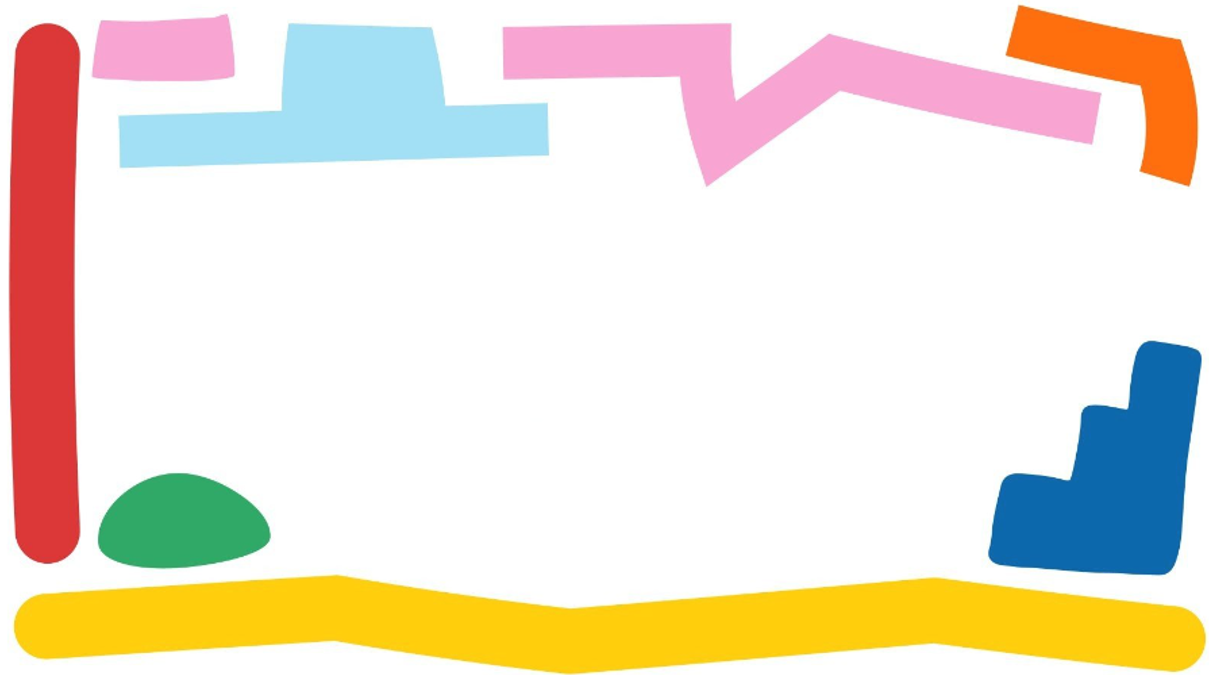 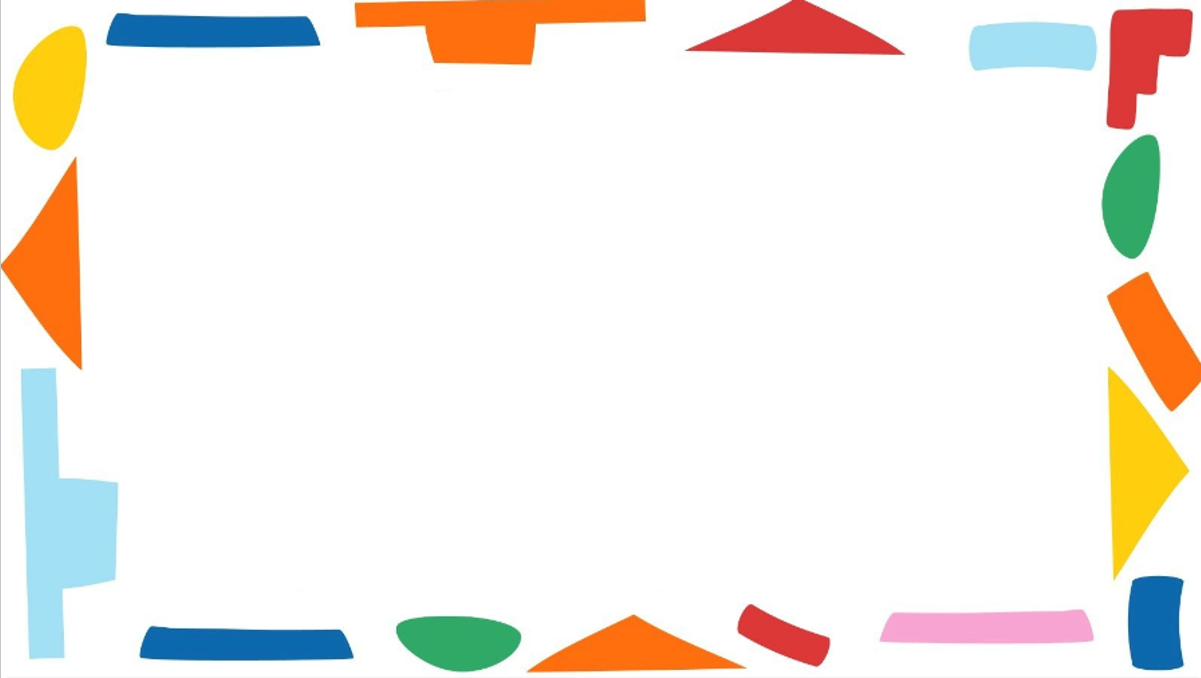 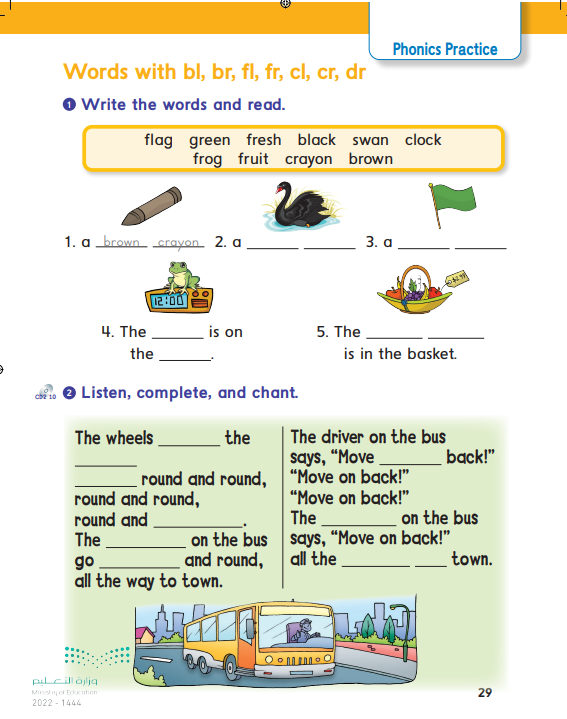 29
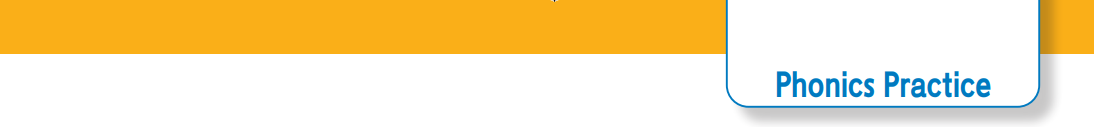 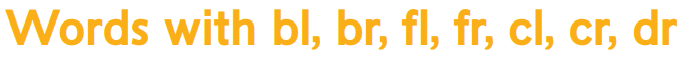 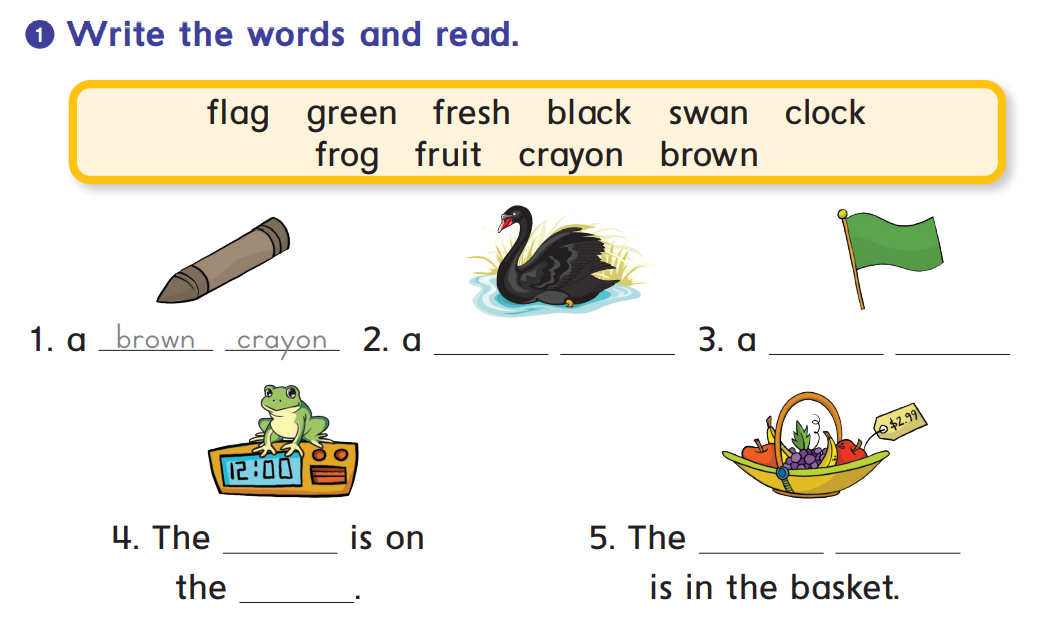 black
swan
green
flag
frog
fruit
fresh
clock
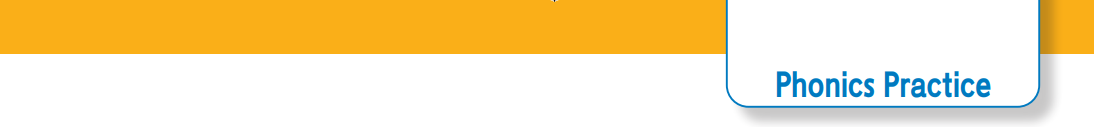 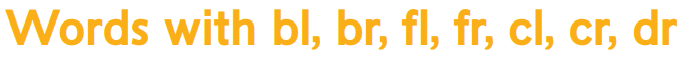 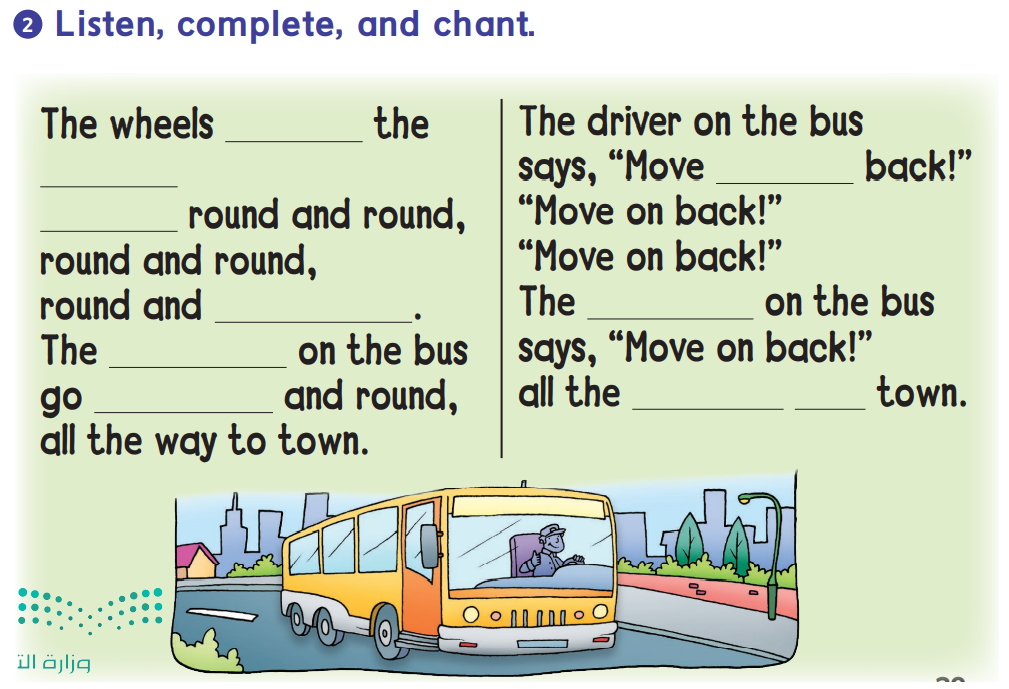 on
on
bus
go
driver
round
wheels
way
to
round
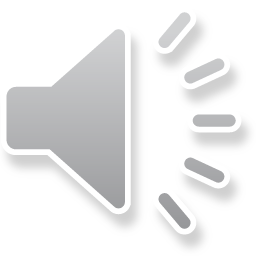 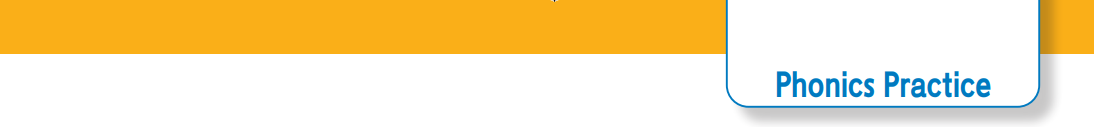 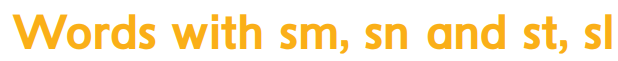 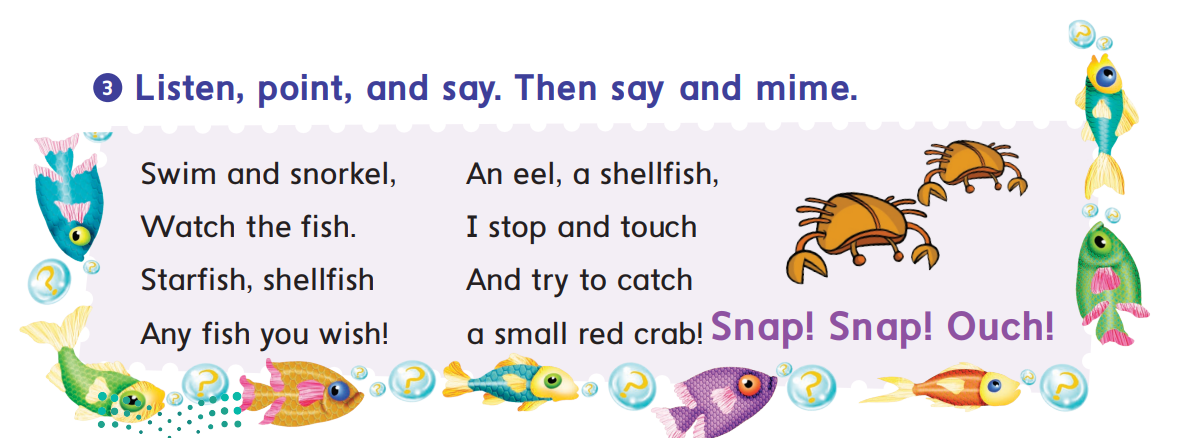 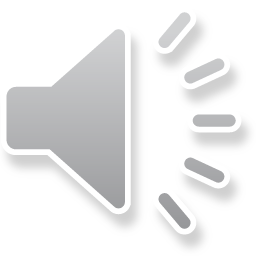 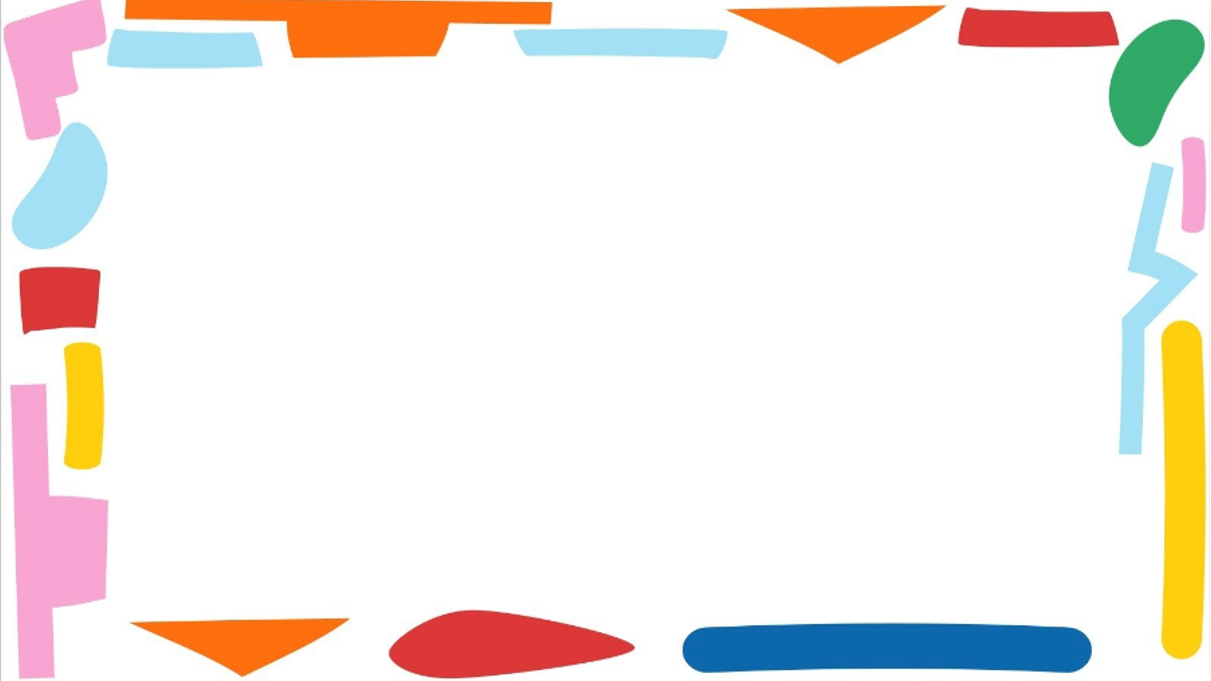 High five the correct word
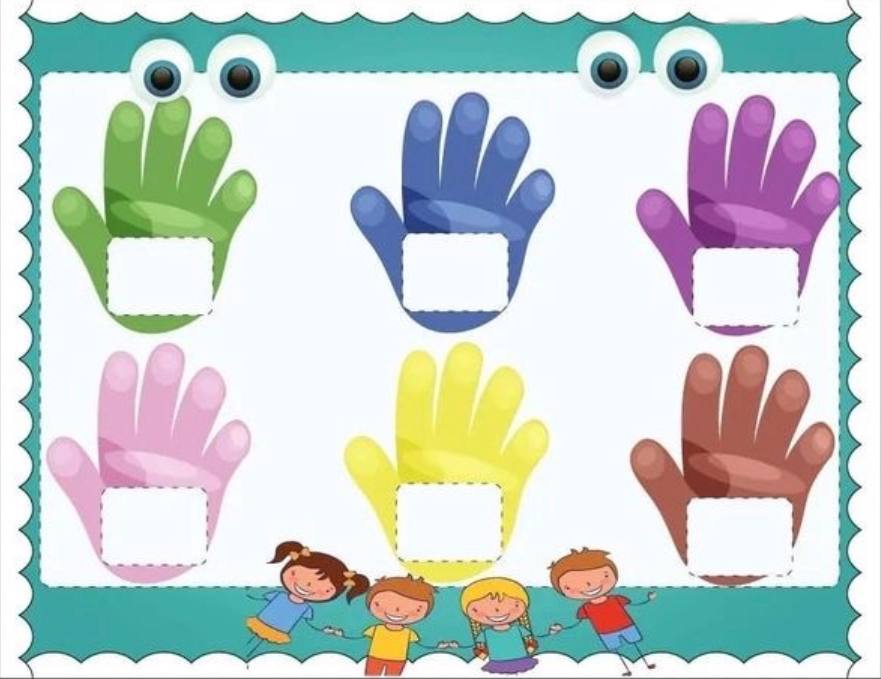 cl
br
cr
bl
dr
fl
*Two students game. Teacher says randoms words from the picture
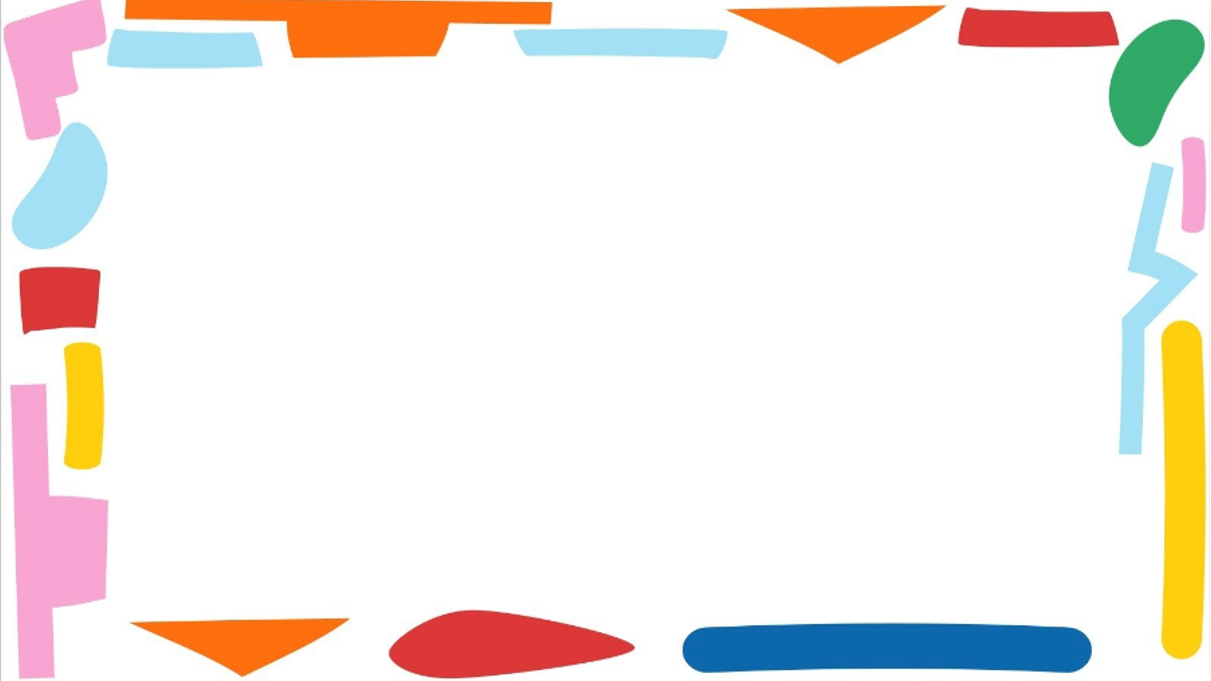 High five the correct sound
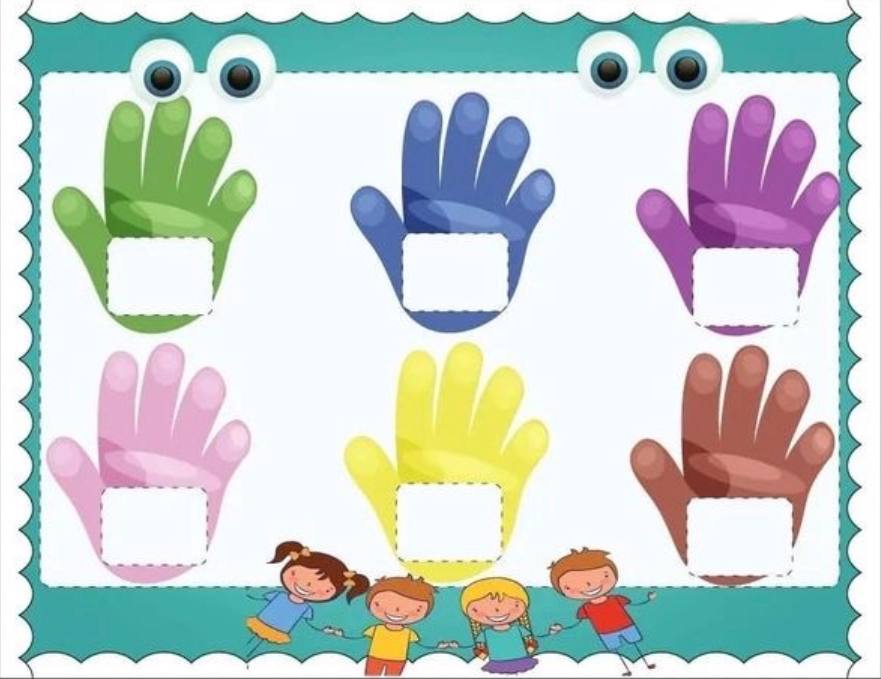 cr
br
dr
fr
cl
bl
*Two students game. Teacher says randoms words from the picture
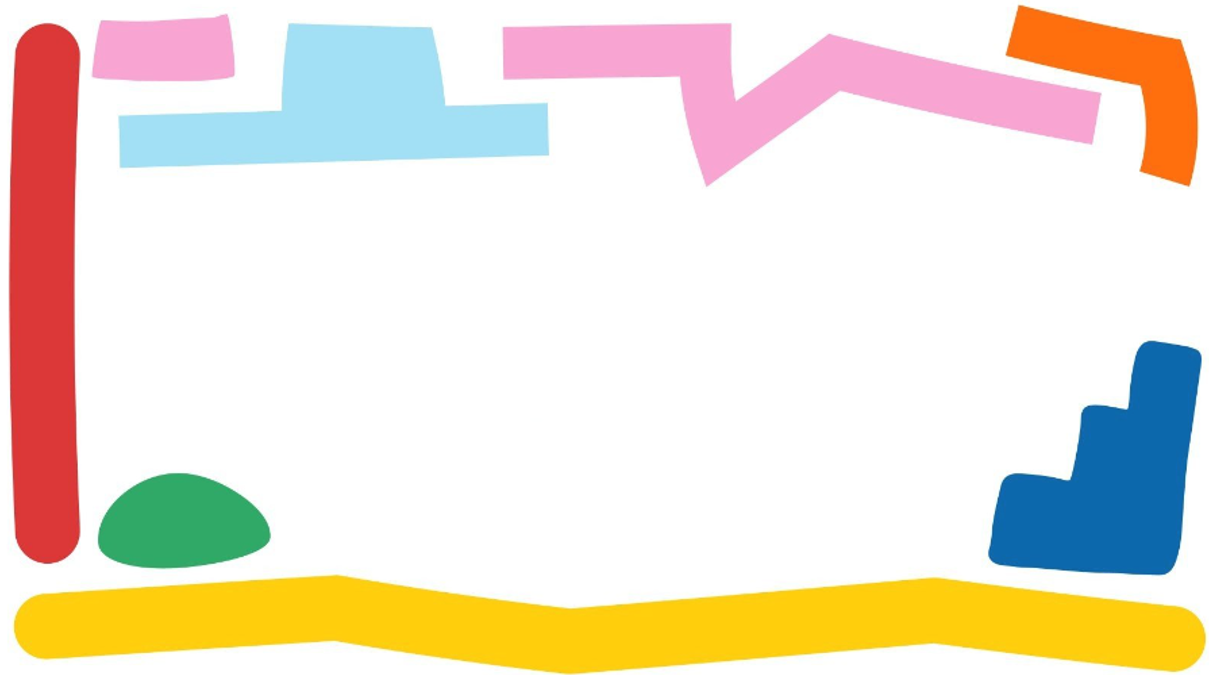 Awesome job
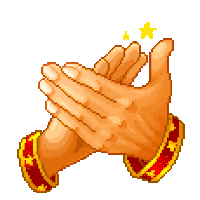